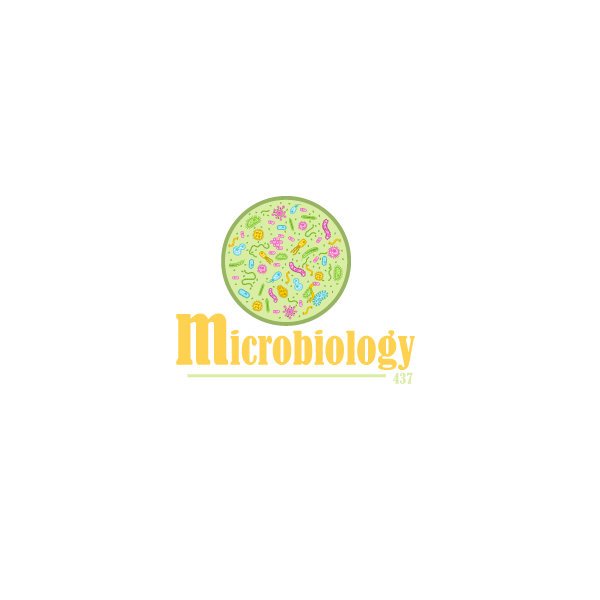 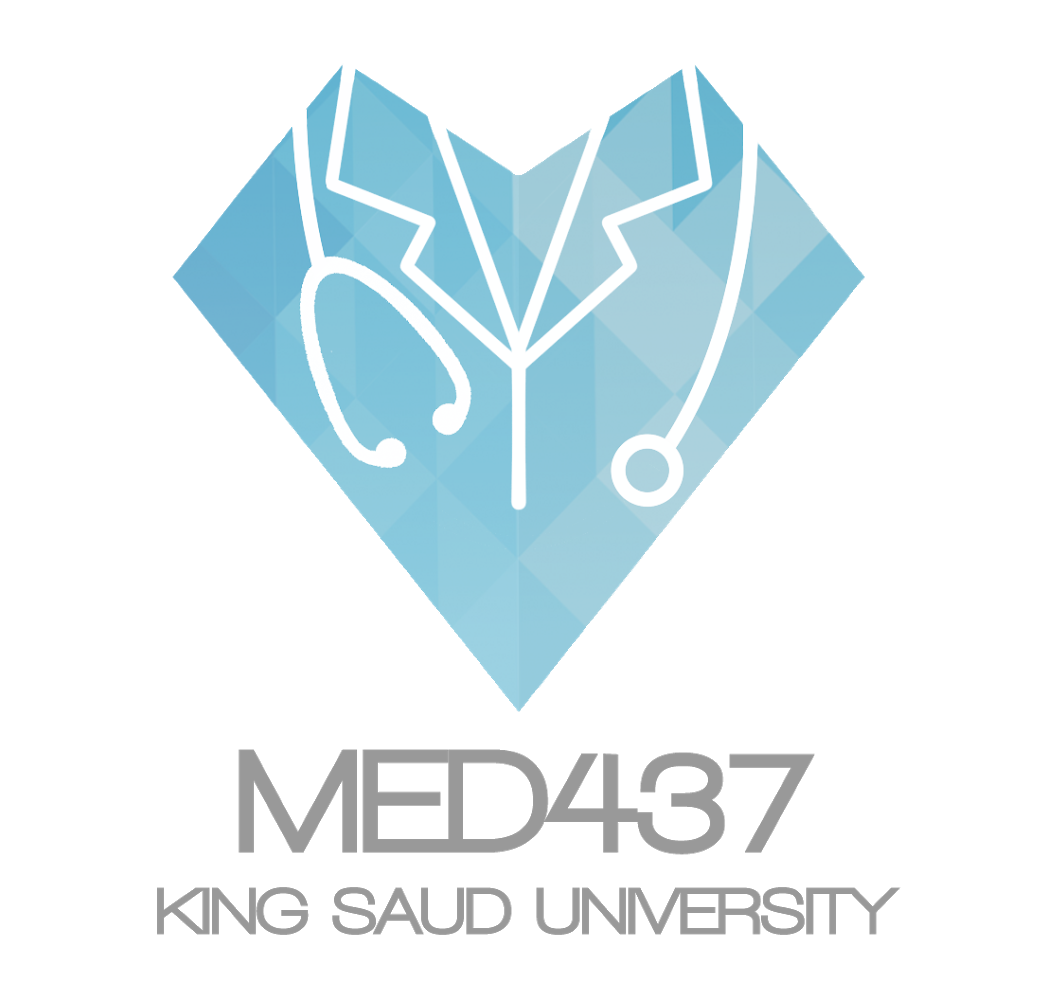 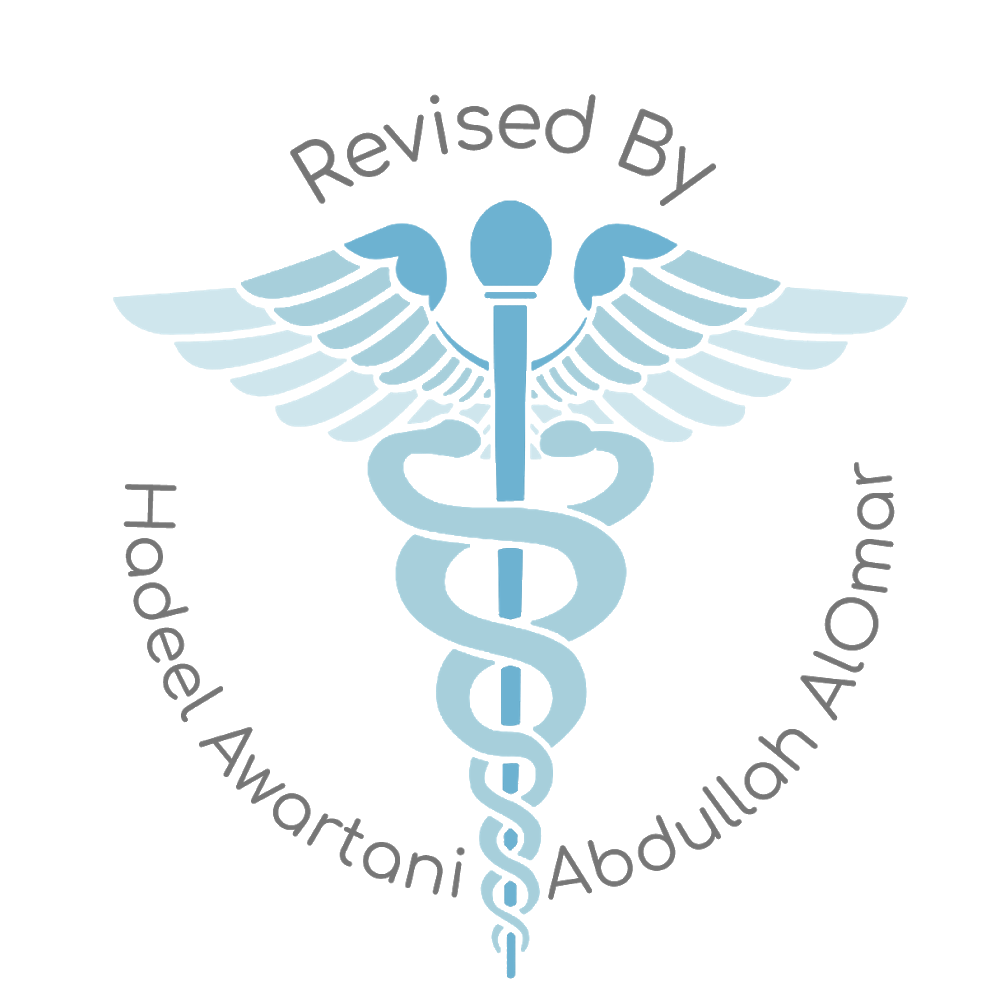 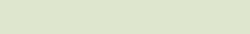 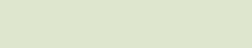 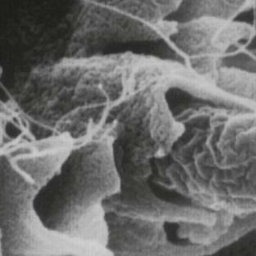 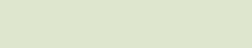 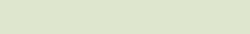 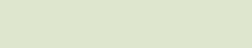 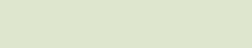 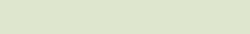 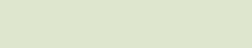 DON’T memorize them:
S,typhi is from S.enterica & others are non-typhi
thats it
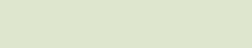 Start first with those two
Female Notes→
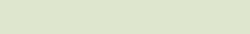 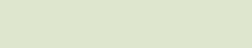 Don't memorize just know that there are 4 species
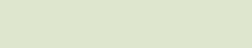 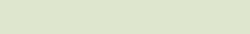 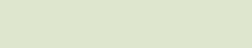 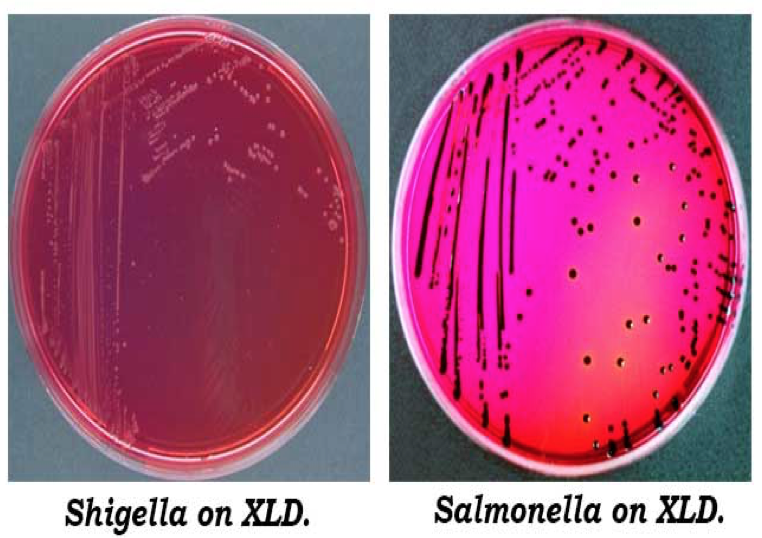 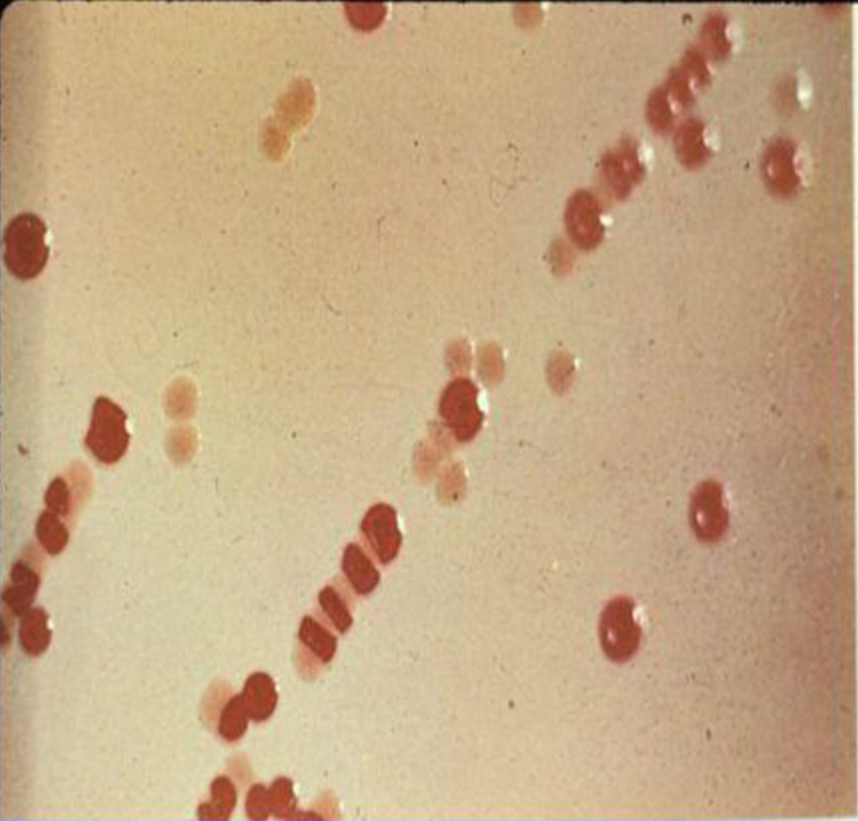 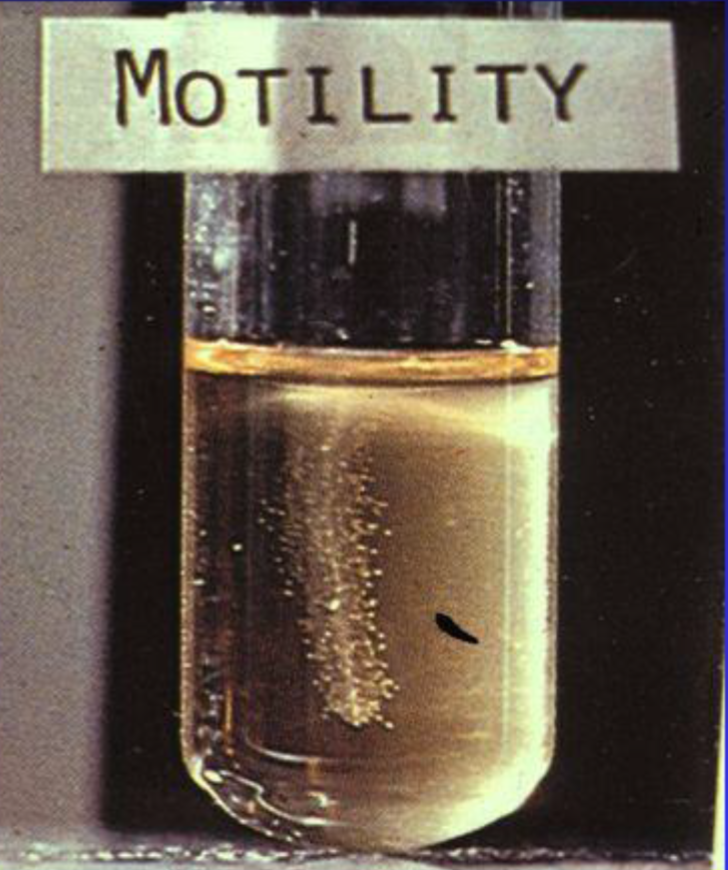 Non lactose fermenter
Non motile
Culture on selective media 
Salmonella produces H2S (appears black)
RBC + gram-ve rods Similar to E.coli but they are non lactose fermentative
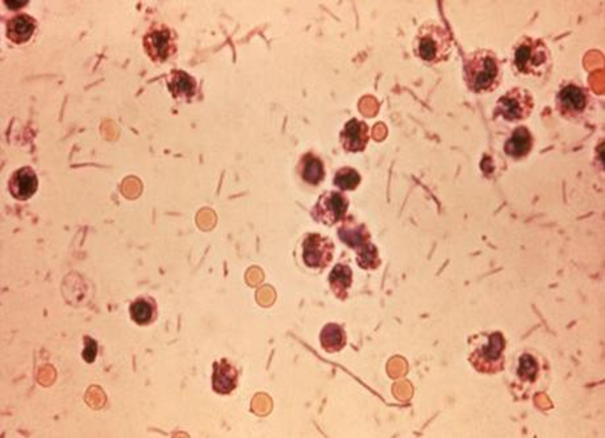 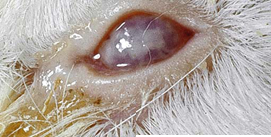 Doctor’s Notes: 
Introduction:
Infectious diarrhea is either: watery diarrhea, food poisoning or dysentery:
two causes for dysentery : amoebic(E.histolytica) and bacillus (shigella)
Some causes watery diarrhea by their enterotoxin Salmonella,cholera 
Maybe caused by a preformed toxin (the bacteria might be dead)
Salmonella is the most bacteria we see in laps (the most common is actually campylobacter, but not common in the lap) because they won’t be sick.
Both  Shigella and salmonella are non lactose fermentative
Salmonella is motile (like a salmon fish) while Shigella isn’t
Salmonella has vaccine shigella doesn't
Salmonella introduction:
features:Gram -ve highly motile non lactose fermentation produces H2S.
Salmonella species: They are able to go inside the cell so they can hide from phagocytosis and some of them are also capsulated 
There are two genus S.enterica S.borgori
All pathological subspecies are related to S.enterica, including S.typhi
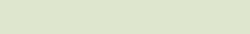 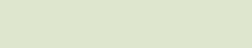 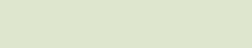 Salmonella non-typhi:
Features: O,H,K antigens This organism has three antigenic structure that differentiate the serotypes:-O.somatic -H.flagella -K.capsule
S.typhi has a Vi capsule(v  from virulent ) when V is positive = s.typhi
 reservoir: founded in cold blooded animals (birds,rodents,snakes)
transmission: chicken, milk. (it depend on how you prepare the food sometimes the ice cream can get contaminated)
Causes: gastroenteritis(self-limiting), bacteremia 
Important: you treat Salmonella gastroenteritis in 5 conditions :
elderly , very young , sickle cell anemia  ,HIV, immunocompromised
You have to treat why? because they have risk for bacteremia 
Salmonella typhi:
Salmonella features + Has Vi capsule
Reservoir:humans only
Transmission:fecal oral from human carriers
Causes: Typhoid fever or carrier state 
story:An indian nurse came in with fever not that she was treated for diarrhea before at india but not responding, then we treated her and still not cured so we increased the dose after testing for susceptibility 
It has a long incubation period (9-14 days)
S.typhi is a very serious infections that cause systemic infection causing fever and dissemination, it causes diarrhea in early stages and constipation later
Initially they will have fever and flu like illness ; And then the organism goes via the macrophage and disseminate to the blood (they will have fever,rose spots and constipation) still the story will not end there the organism goes to the biliary tree(cholecystitis) and Peyer's patches causing chronic inflammation and may cause perforation and death if not treated
 Enteric fever the only infection that causes bradycardia with fever
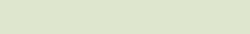 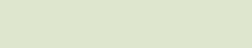 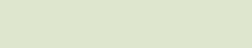 Clinical disease of Salmonella species: 
 acute gastroenteritis
 mild disease mild fever and diarrhea and they will recover and its mostly from chicken, if you have a chicken without salmonella  then its not a chicken 
Typhoid (enteric fever) 
Non typhoid bacteremia (in AIDS)
Carrier state 
Story:there was an outbreak on canada and a guy who was working at a restaurant got colonized, he is a carrier, Can he cook at the restaurant?
They can't treat him. treatment increase the carriage;
Yes he can cook  but he needs to clean his hands and maintain hygiene
Salmonella needs a high infective dose if someone had shigella i wouldn't allow him to work because 10 organisms can cause a disease

S.typhi complications : necrotizing cholecystitis, pneumonia. And may cause any infection because they have reached the blood 
Treatment
salmonella gastroenteritis is self limiting (except in HIV,sickle cell anemia…)
Salmonella and shigella share the same treatment:
Ceftriaxone,Ciprofloxacin,TMP-SMX,ampicillin 
While Azithromycin is only for salmonella
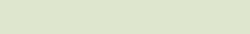 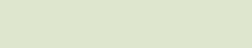 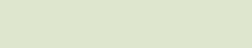 Shigella: 
features:Non motile,doesn’t produce H2S Low infective dose <200 even 10 cause infectious 
causes: dysentery which is a bloody stool with mucus accompanied by lower abdominal pain relieved after passing stool 
If the question said: bloody stool  with mucus its shigella 
Shigella has 4 species S.sonnei is most common USA
 they have K and O and no H (because they are non motile)
Human is the only reservoir and its highly infectious
transmission: person to person or by Flies ,food sewage leak
Symptoms :high fever chills abdominal cramps Accompanied by tenesmus bloody stool
complications: ileus bowel (lazy bowel),toxic megacolon ,HUS
Incubation period: all enteropathogenic bacteria are 1-3 days except 
S.typhi Listeria entamoeba histolytica (longer than 3 days) 
Prevention: hand hygiene and screening food handlers
Laboratory diagnosis for shigella and salmonella :
Both are gram -ve bacilli
Salmonella produce H2S (appear black)
Biochemical tests (old method)
Motility (we stap the media into a tube if they were motile you will see that  these dots have been distributed over the tube)
Serology 
We culture on selective media
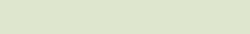 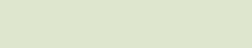 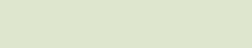 QUIZ:
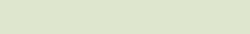 1.Which one of the following antigens is found in salmonella and not found in shigella?
A-H-antigen
B-O-antigen
C-K-antigen
D-A-antigen

2.Which one of the following salmonella antigen is heat stable?
A-H-antigen
B-O-antigen
C-K-antigen
D-A-antigen

3.Which of the following is the function of salmonella K-antigen?
A-prevent phagocytosis
B-promote invasion 
C-adherence
D-heat stable 

4.which one of the following gastroenteritis circumstances does not need to be treated by antibiotics?
A-sickle cell anemia with mild symptoms
B-a 55 years patient 
C-pregnancy
D-CD4 count below 200 (HIV)
5.Which one of the following species causes enteric fever?
A-S. bongori(V)
B-S.enterica(I)
C-shigella
D-A&B

6.A 3-year-old child, who attends day care, is seen at the emergency department presenting with bloody diarrhea (“currant jelly” stools), accompanied by painful abdominal cramping. Stool specimens were plated on MacConkey and Hektoen agars. Gram stain of the resulting bacteria resembled gram negative rods. Colorless colonies grew on both MacConkey and Hektoen agars, and the organisms were nonmotile. What is the most likely etiology and infection?
The patient most likely has bacillary dysentery  caused by  Shigella sonnei .
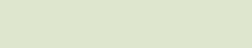 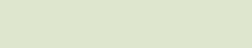 MCQs Answer:
A
B
A
C
B
ALANOUD AL-MANSOUR & KHALED AL-OQEELY
Hassan Al-oraini
Hussam Al-hajlah
Mohammed Al-dwaghri
Saif Al-meshari
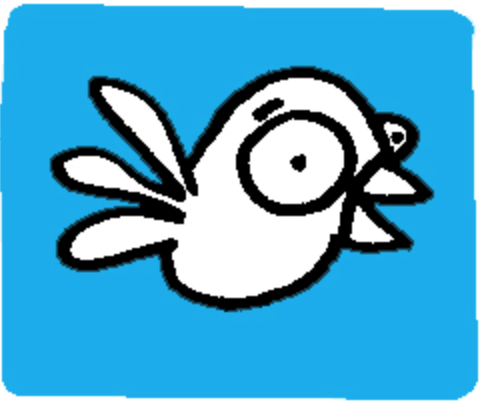 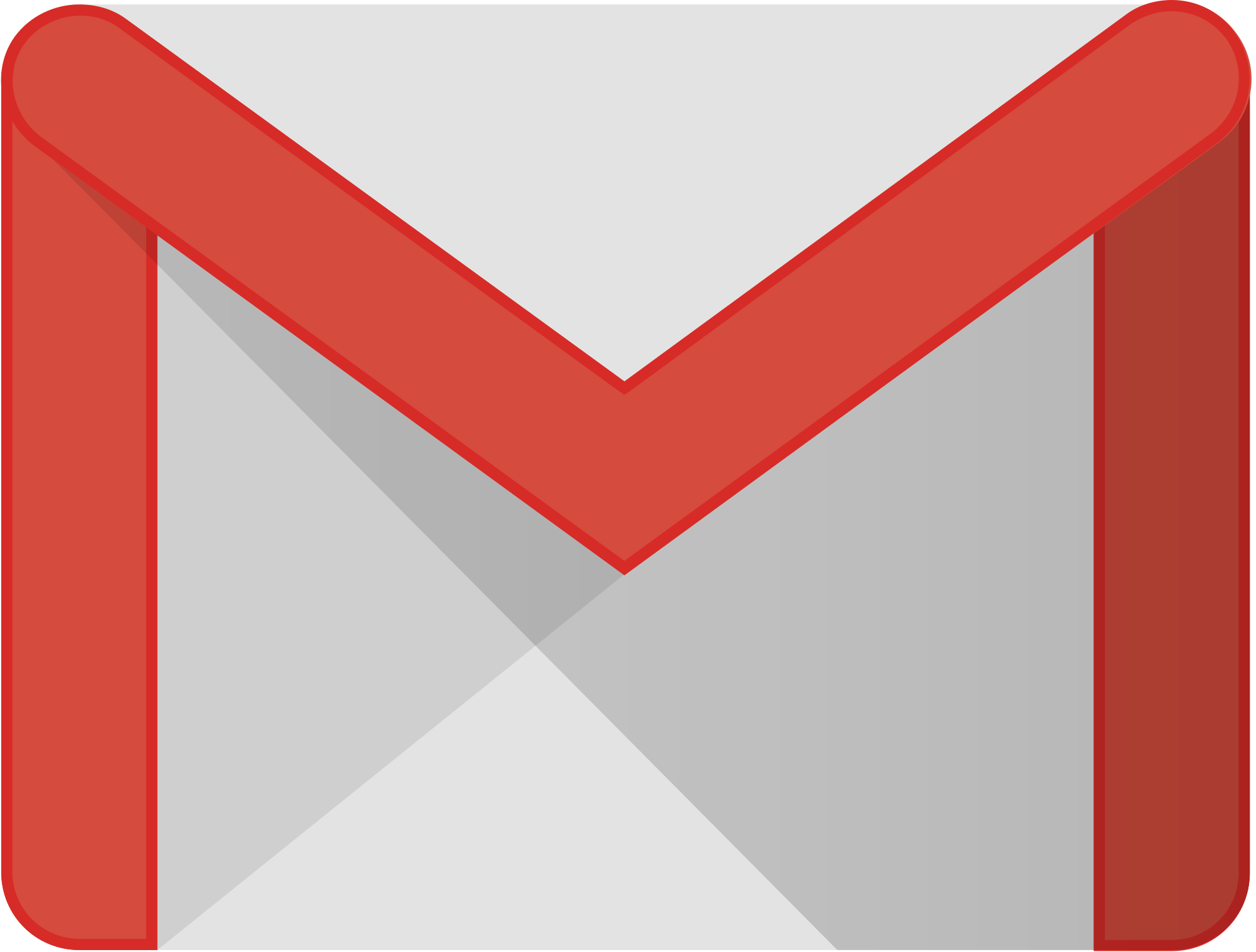 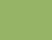